PARISUHDE, IKUINEN ARVOITUS
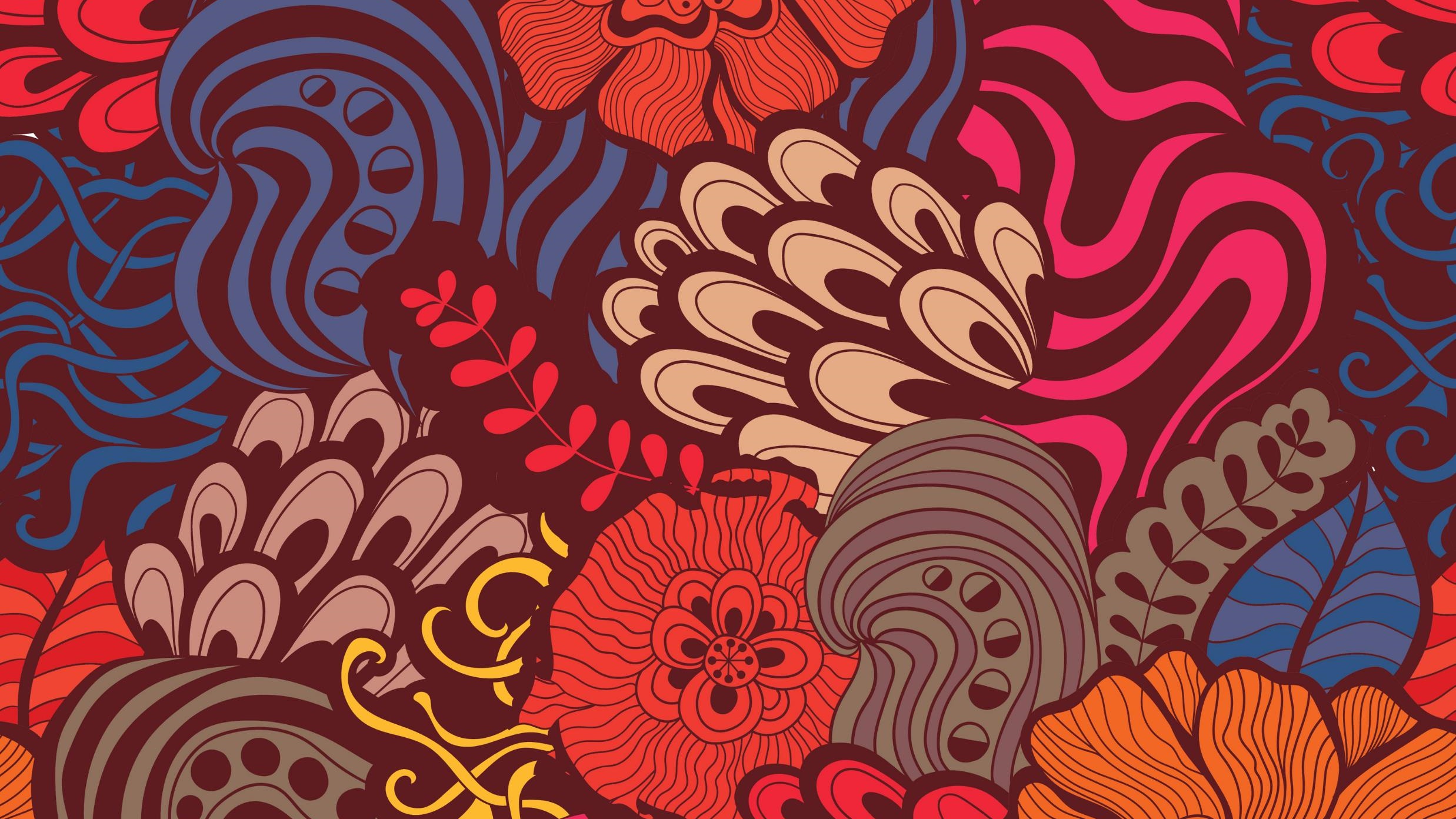 PARITERAPIAN TÄYDENNYSKOULUTUS
2024
Marjo Panttila Systeemiset Oy
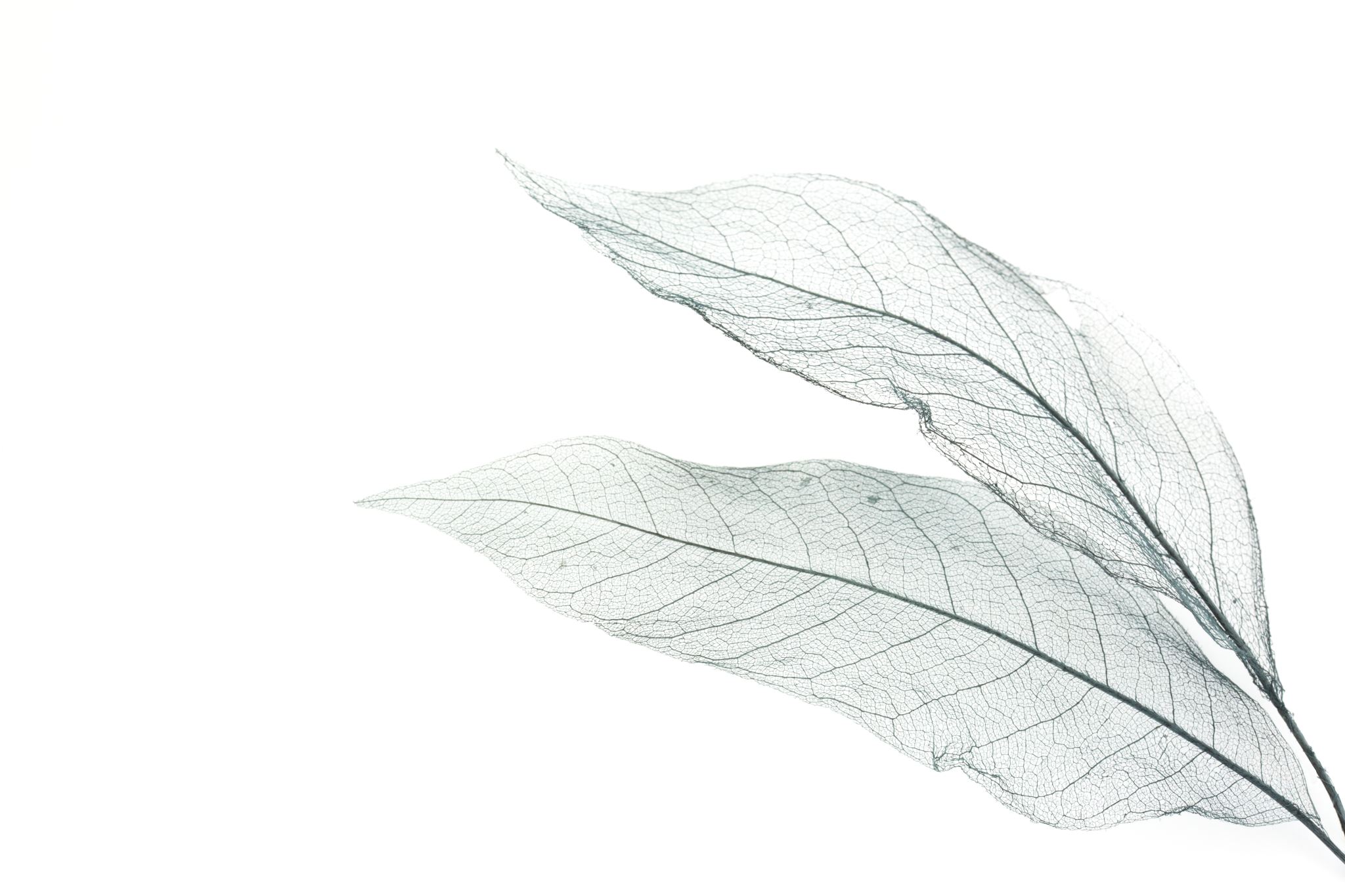 “MEIDÄT ON KUTSUTTU YHTEISEEN TANSSIIN, JONKA ASKELEET ON OPETELTAVA TANSSIESSA”
       Gregory Bateson
Marjo Panttila Systeemiset Oy
Ihminen haluaa rakastaa ja tulla rakastetuksi. 

Uskaltaakseen rakastaa ja tulla rakastetuksi aitona itsenään, edellyttää oman haavoittuvuuden tunnistamista ja näyttämistä toiselle.

Varhaiset kiintymyssuhdekokemukset nousevat esiin parisuhteessa. Parisuhde on aikuiselämän intiimein suhde ja siihen liittyy paljon odotuksia, toiveita ja pelkoja.
RAKASTETUKSI TULEMISEN TARVE
Marjo Panttila Systeemiset Oy
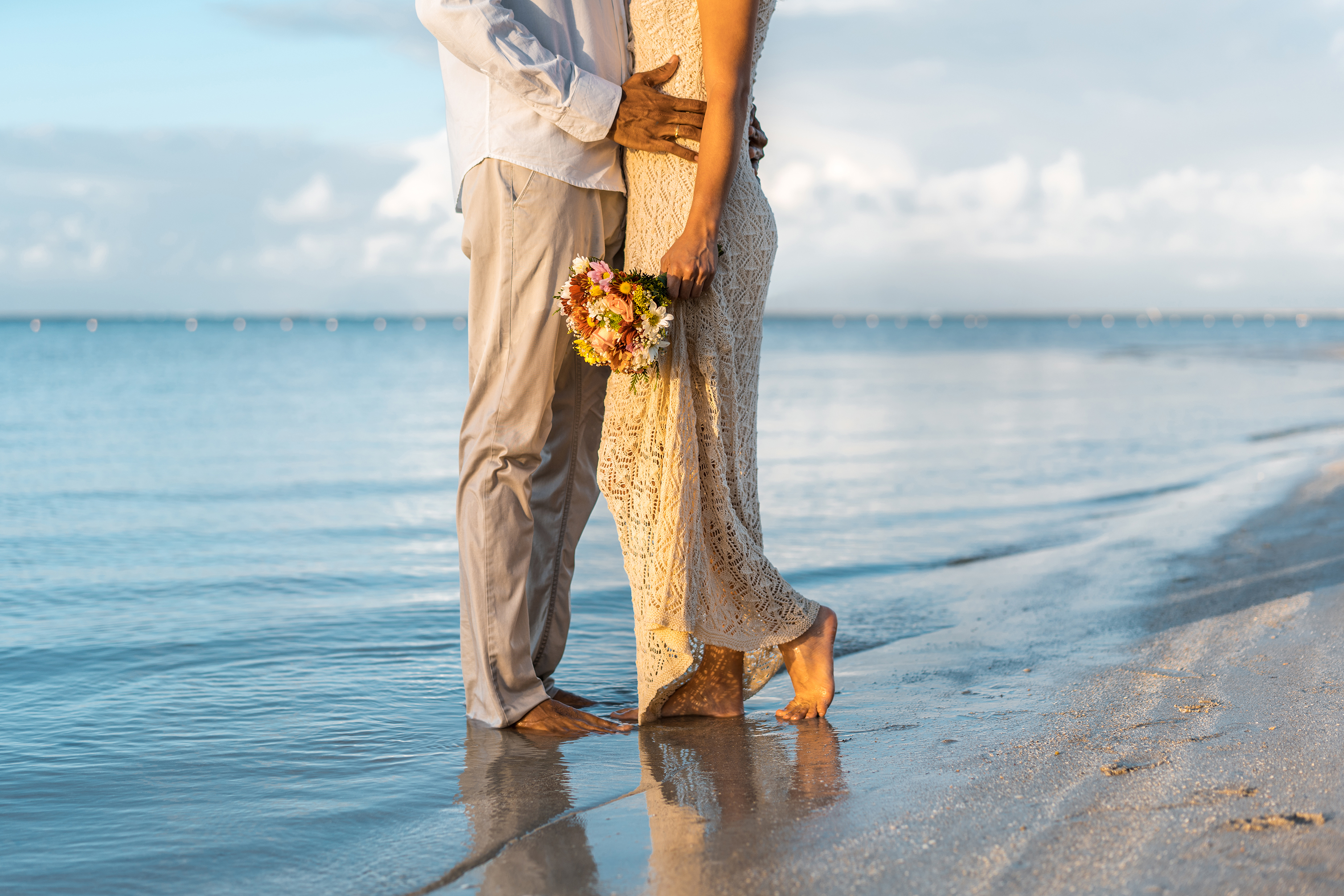 Yhteyden ja olemassaolon kokemus syntyy vuorovaikutuksessa läheisten ihmisten kanssa.

Psyykkinen olemassaolomme on saanut alkunsa yhteydestä, rakastavasta yhteydestä.

Olemassaolon kokemus, yhteys toiseen, yhteys itseen ja toisiin syntyy yhdessäolon hetkissä ja kokemuksissa.
Marjo Panttila Systeemiset Oy
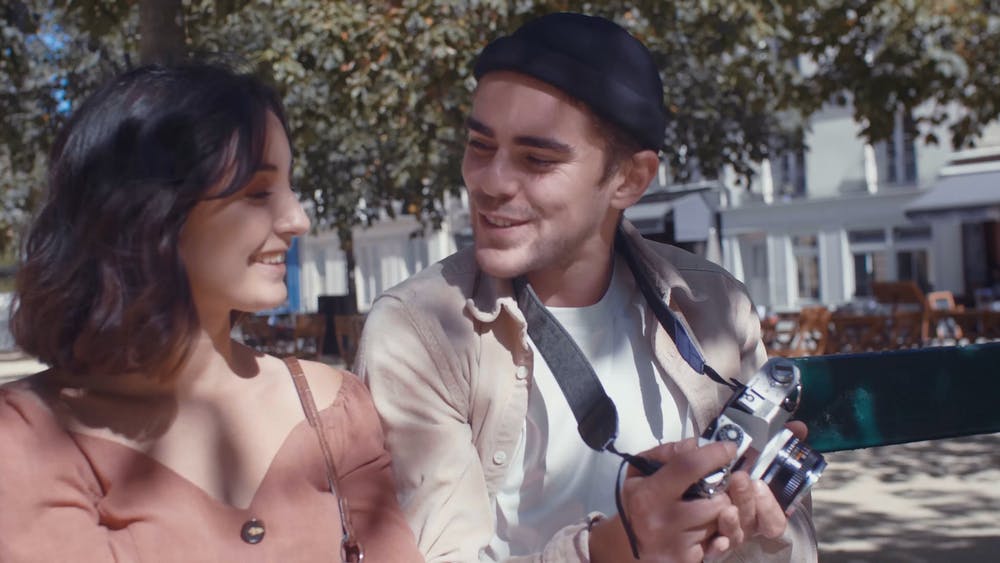 Kaikki suhteet ja kokemukset jättävät meihin jäljen.

Varhaisissa suhteissa saatu kohtelu ja hoivan kokemukset muuntuvat elämänvarrella tavaksemme olla suhteissa muihin ihmisiin.

Mitä enemmän ja paremmin olemme lapsuudessa tulleet kannatelluiksi ja hoivatuiksi sitä paremmin kestämme erilaisia tunteitamme ja luotamme siihen, että olemme arvokkaita ja rakastamisen arvoisia ihan vaan omina itsenämme.
Marjo Panttila Systeemiset Oy
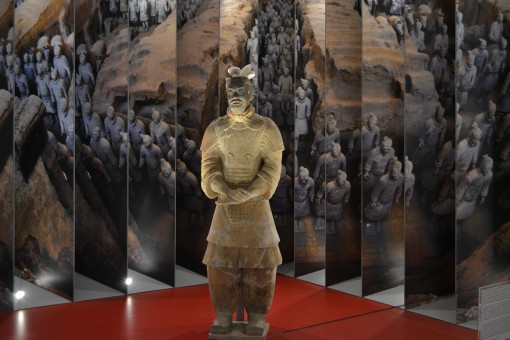 Rakkaus lisää rakkautta ja kykyä rakastaa. Mitä enemmän olemme saanteet kokea rakkautta ja huolenpitoa, sitä helpompi meidän luottaa  rakkauteen itseemme ja muihin ihmisiin.

Koettu rakkauden määrä kannattelee meitä myös vaikeuksissa.

Menneisyytemme elää meissä, se on tallentunut meihin muistoina, ei aina kielellisinä vaan kokemuksellisina, kehollisina jälkinä.
Marjo Panttila Systeemiset Oy
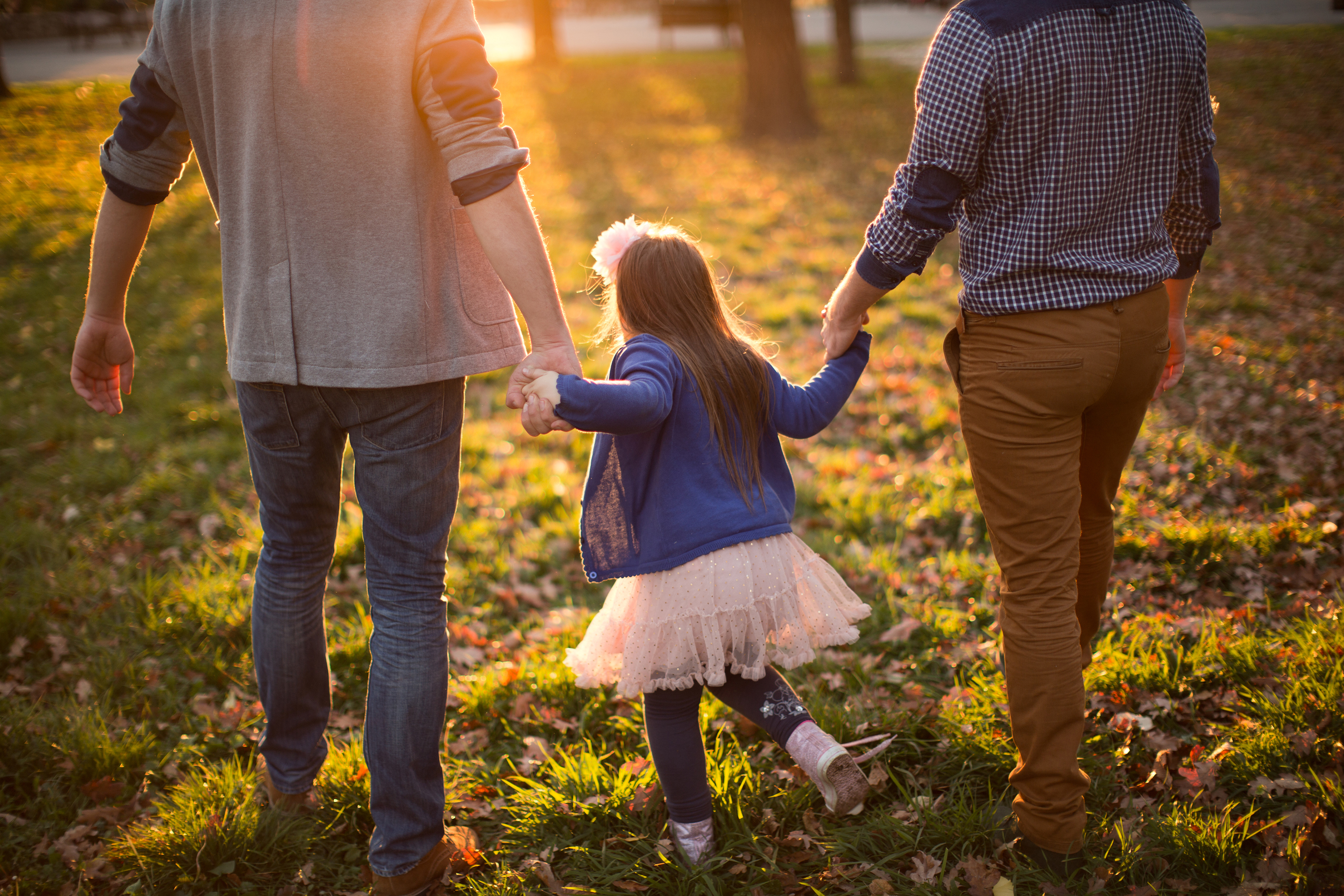 Jos lapsi löytää äidissä rakkauden isään ja isässä rakkauden äitiin, niin lapsen on hyvä olla. Hän kokee itsensä jäsentyneeksi ja kannatelluksi sekä omaksuu heidän kyvyn kannatella.
- Bion
Marjo Panttila Systeemiset Oy
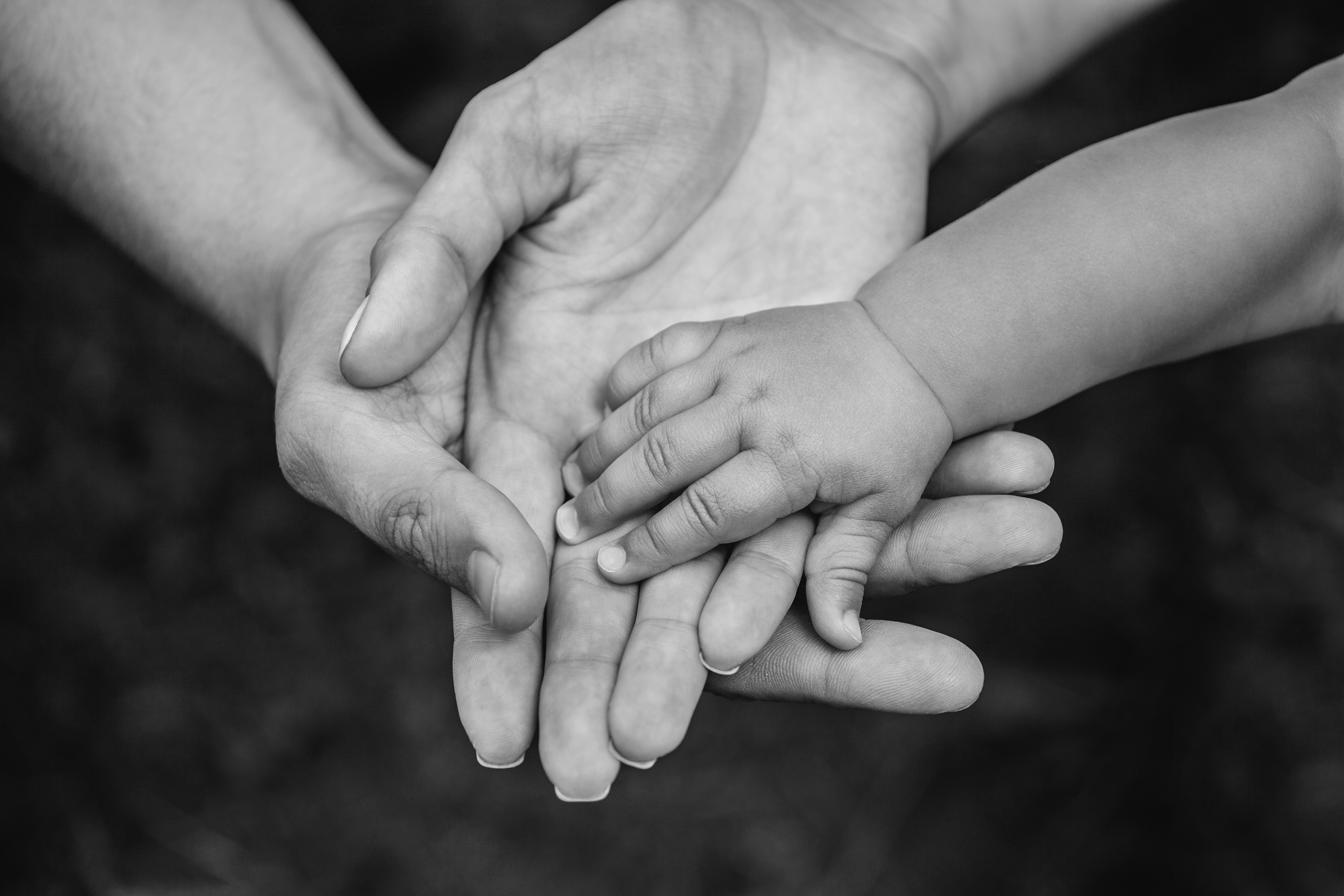 Marjo Panttila Systeemiset Oy
SUHDE
AINOA TAPA OPPIA ON OLLA SUHTEESSA MUIDEN KANSSA
Parisuhde tarkoittaa kiintymykseen ja seksuaalisuuteen perustuvaa kahdenvälistä suhdetta

Meillä kaikilla on mielikuva kahdenvälisestä, intiimistä parisuhteesta

Turvallinen kiintymyssuhde on toimivaa riippuvuutta
PARISUHDE
Marjo Panttila Systeemiset Oy
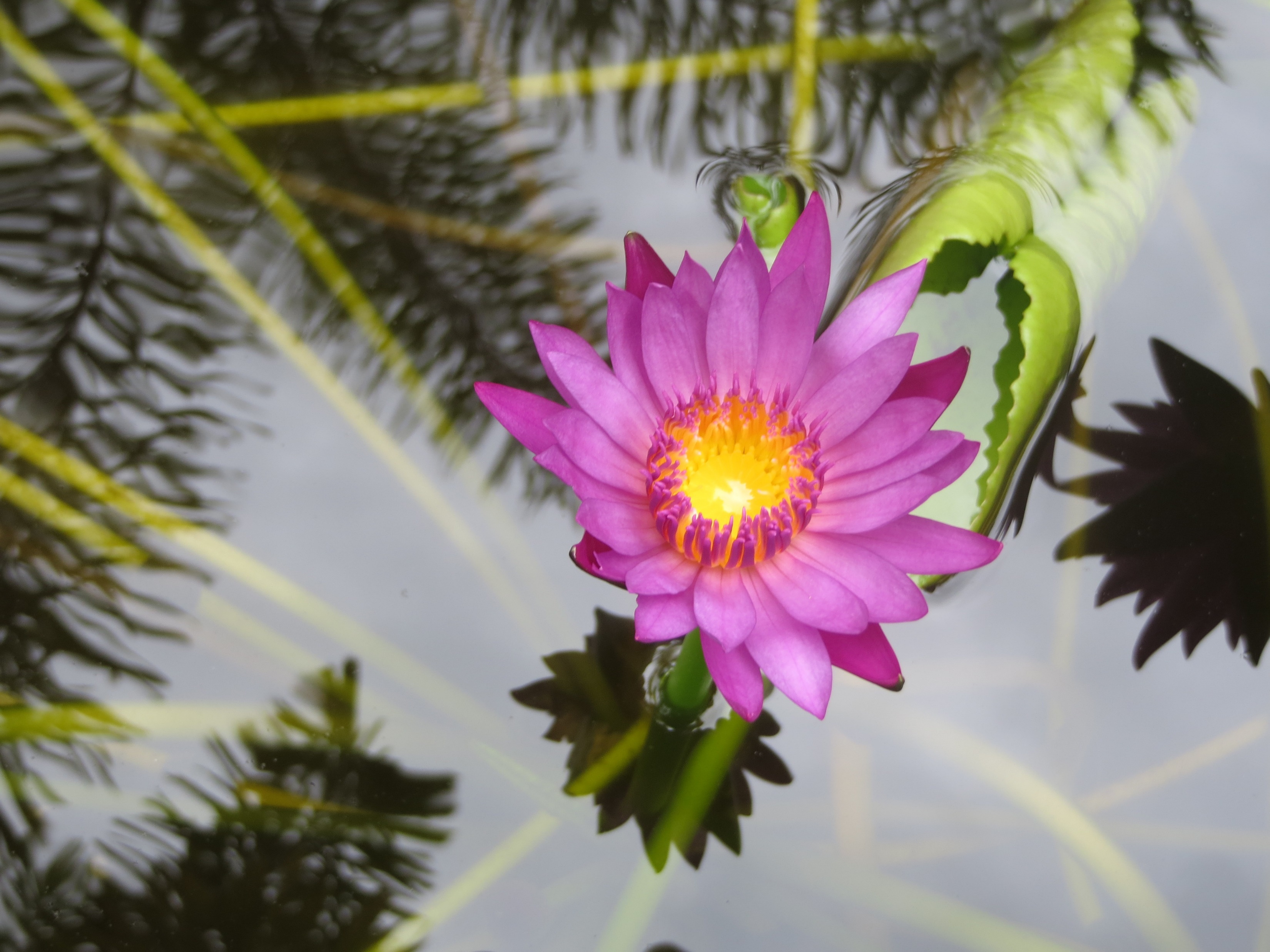 Ihminen pyrkii koko elämänsä ajan yhteyteen läheisten ihmisten kanssa

Läheisyydentarve ei vähene iän myötä
Marjo Panttila Systeemiset Oy
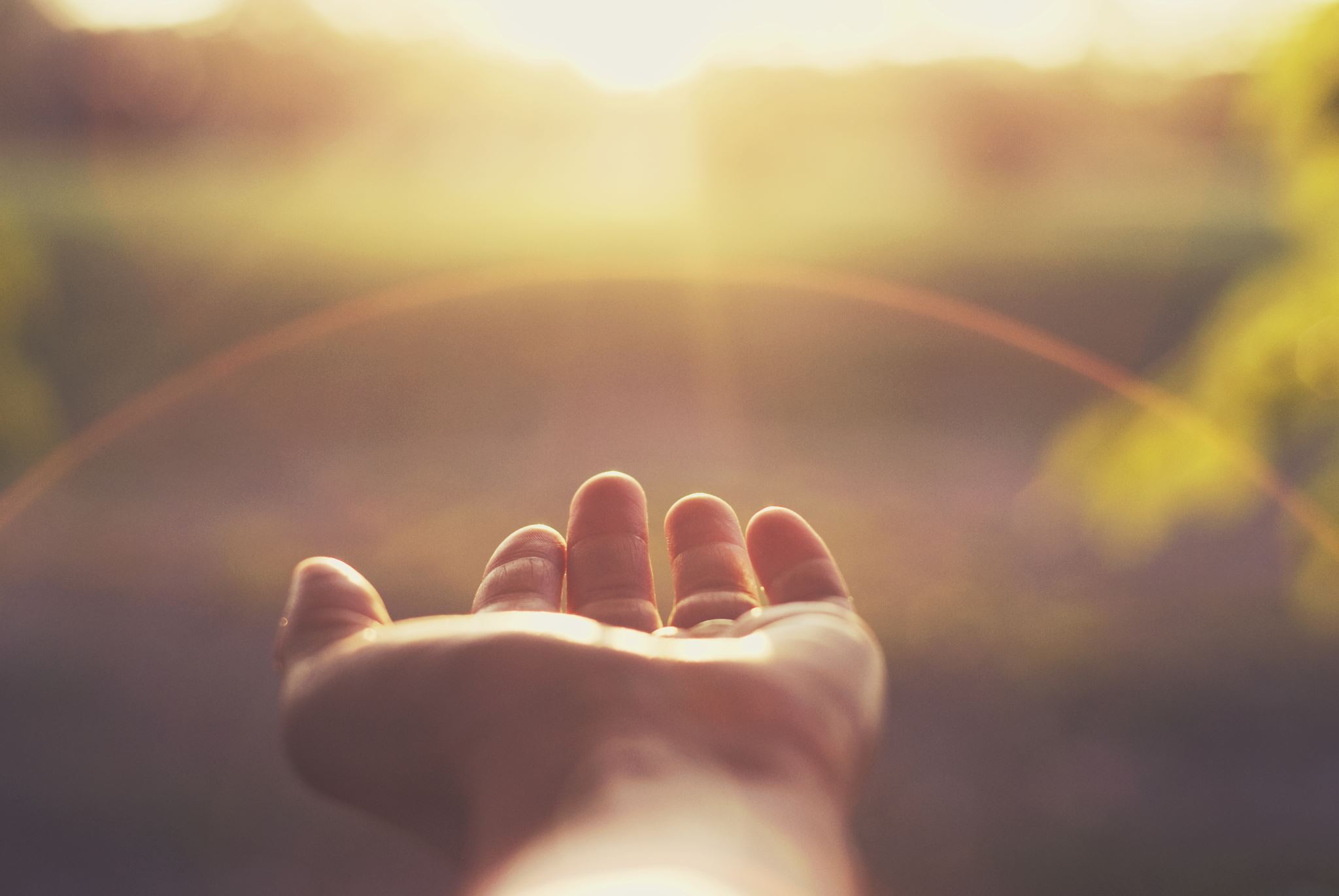 Elämän relationaalisuus, 		Jaakko Seikkula
Elämä on suhteissa.

Synnymme suhteisiin, niistä muovautuu psyykkinen todellisuus.

Jokainen suhde jättää jälkensä ruumiin muistiin, (vertikaalisesti) ja samanaikaisesti elämä tapahtuu läsnäolevissa suhteissa (horisontaalisesti).
Marjo Panttila Systeemiset Oy
Yksilö on mahdottomuus, sillä ihan elämän alusta asti toinen ihminen osallistuu tunnekokemusteni säätelyyn.

Elämän tarkoitus on dialogin synnyttäminen eri äänteen välille – sekä sisäpuolella että ulkopuolella.

Kuljemme elämänvirrassa, dialogia tapahtuu koko ajan, muutumme.
Intersubjektiivisuus
Marjo Panttila Systeemiset Oy
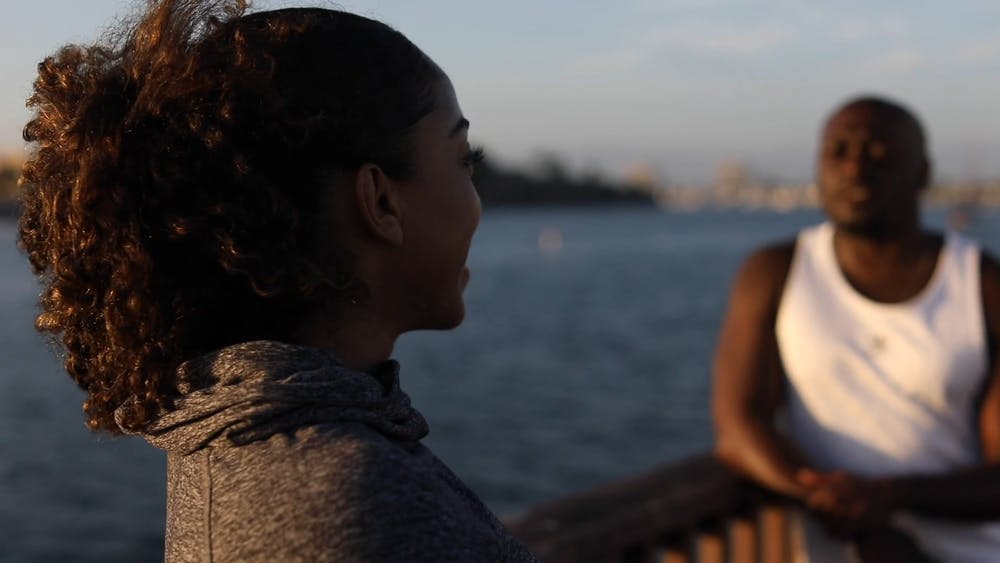 Dialoginen ihmiskuva
Virittäydymme koko ajan toisiimme, tanssimme ja liitymme toisiimme rytmisesti, melodisesti, liikkeellä, aisteilla ja tunteella.

Liikkeet, aistimukset ja tunteet luovat ihmisen mielen ruumiillisena kokemuksena suhteissa – se muovautuu ja uusiutuu kaikilla teoillamme
Marjo Panttila Systeemiset Oy
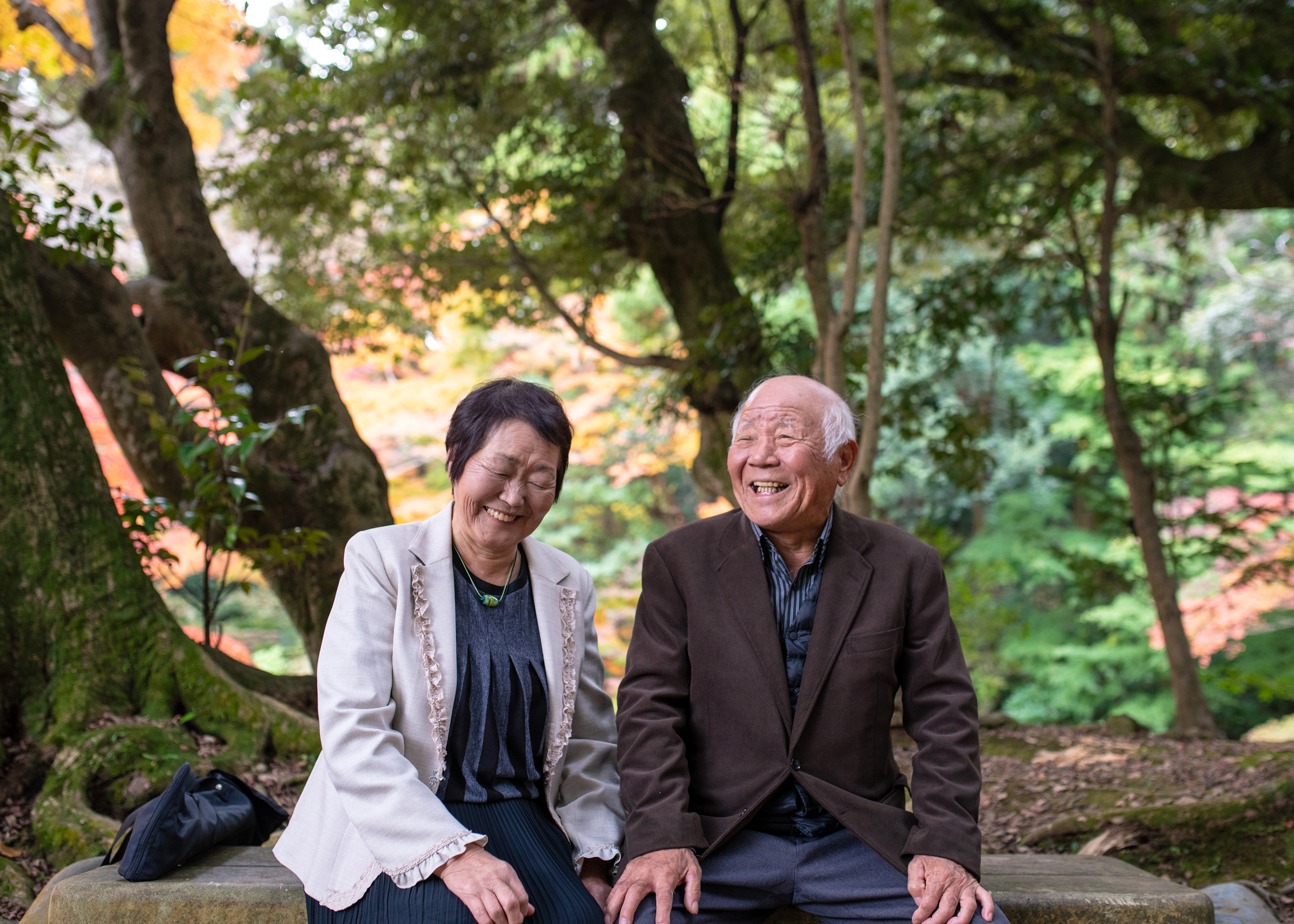 Tässä ja nyt
Auttamistyössä tarkeintä on läsnäolo juuri siinä hetkessä.

Todellisuus kuvautuu koko ajan kertomuksien kautta,  että koetaan ruumiillisesti.

Ruumiillinen läsnäolo tässä ja nyt on jaettu kokemus, mutta ei ensisijaisesti sanallinen.
Marjo Panttila Systeemiset Oy
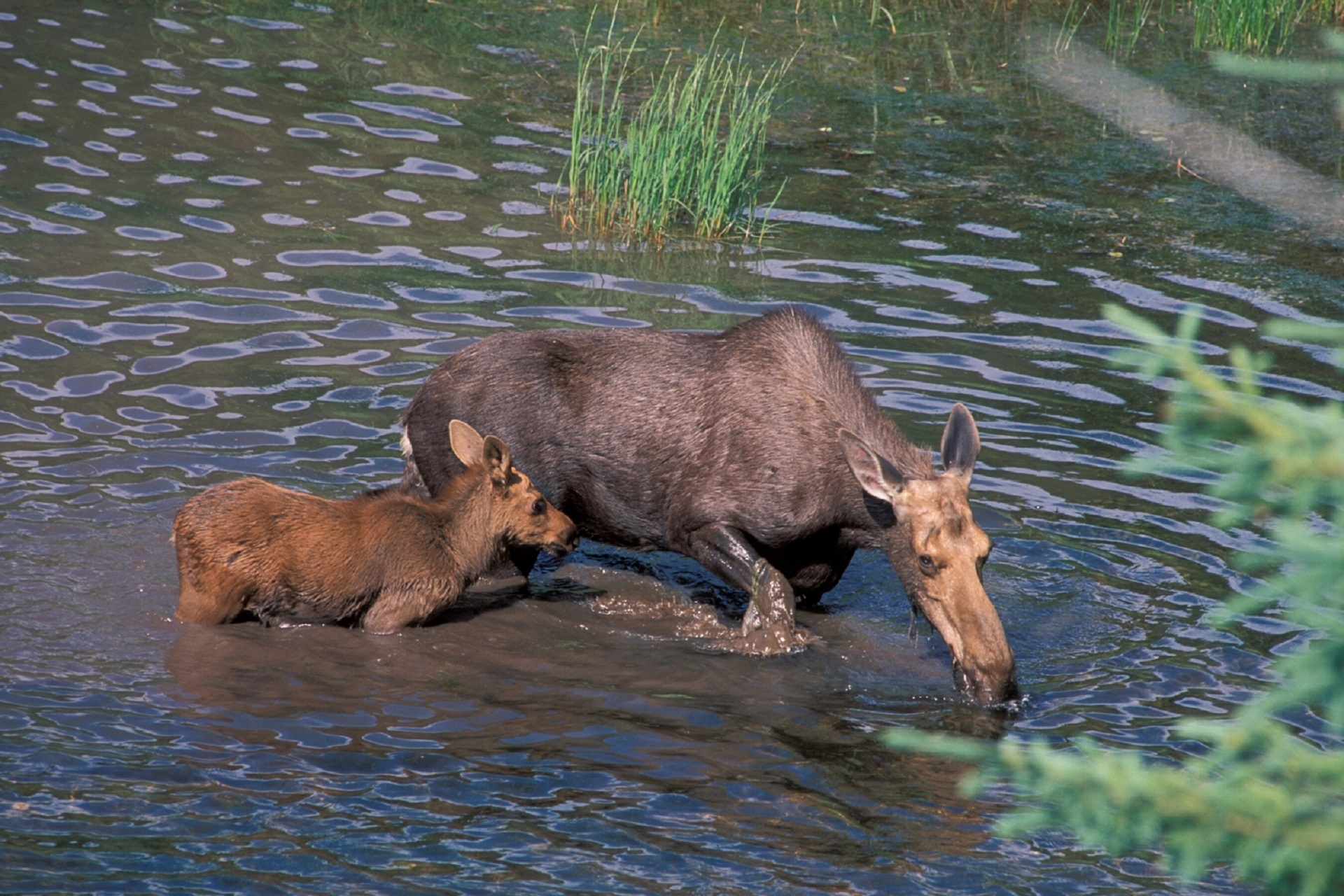 Ensimmäinen kieli on liike
Liikkuminen ja rytmisyys alkaa heti vauvan syntymästä

Jo 4 kk ikäinen vauva säätelee aktiivisesti vanhempiensa vuorovaikutusta
Marjo Panttila Systeemiset Oy
KEHITYKSELLINEN NÄKÖKULMA PARISUHTEESEEN
PARISUHDEVAIHEET:
	1. Kiintymyksen ja huolehtimisen  eli tunnesiteen 	muodostumisen vaihe = rakastuminen
	
	2. Yhteisen sosiaalisuuden todellisuuden luominen, 	yhteisen viitekehyksen rakentaminen
Marjo Panttila Systeemiset Oy
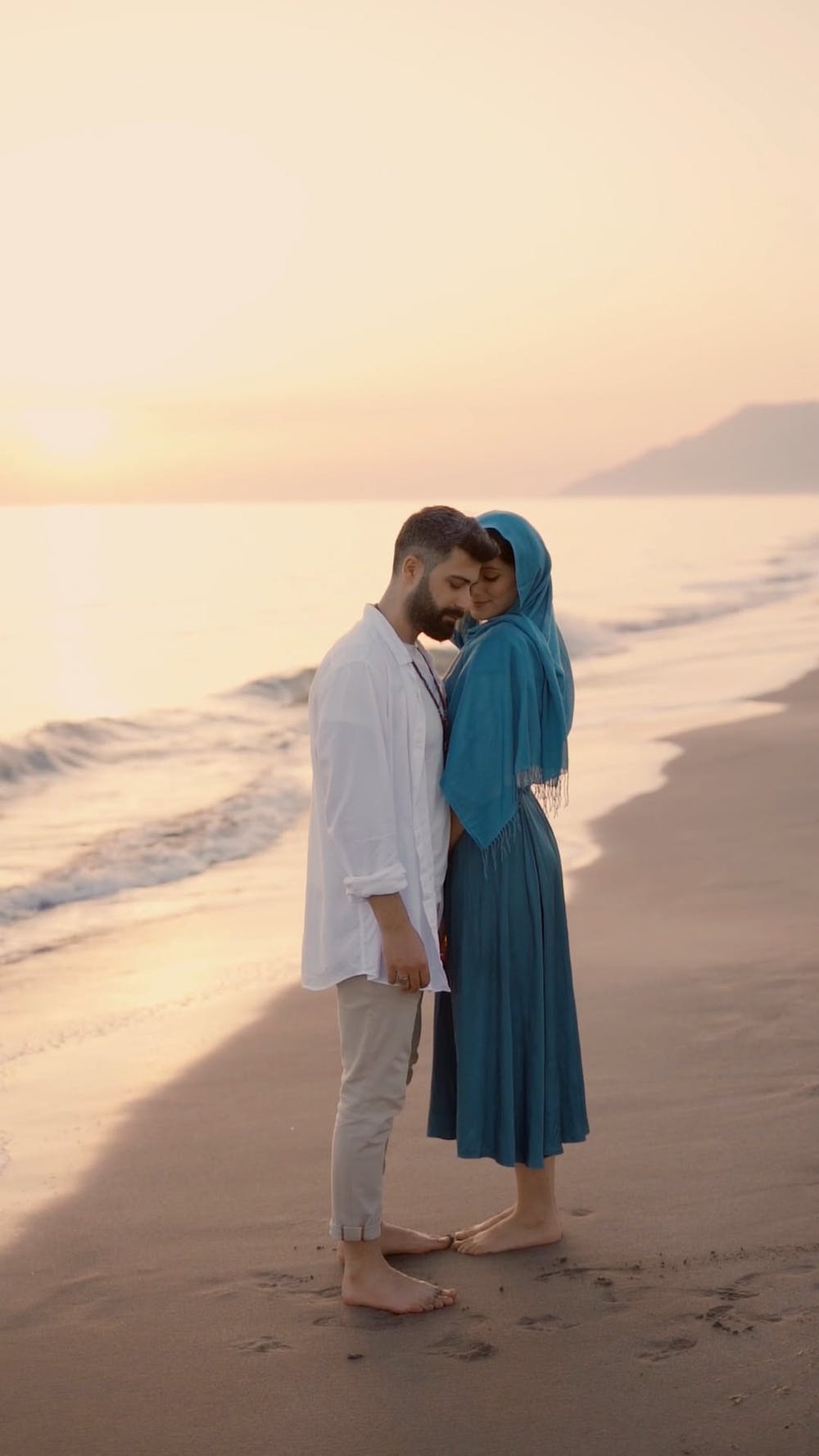 3. Ongelmien ratkaiseminen yhdessä, yhteisten tehtävien ja 	kiinnostuksenkohteiden luominen

	4. Vastavuoroisuuden vaihe, suhteen ja jatkuvuuden arvioiminen.
	Itsenäistyminen, erillisyys

	5. Intimiteetti, puolisot jakavat osan tunteistaan ja fantasioistaan
Marjo Panttila Systeemiset Oy
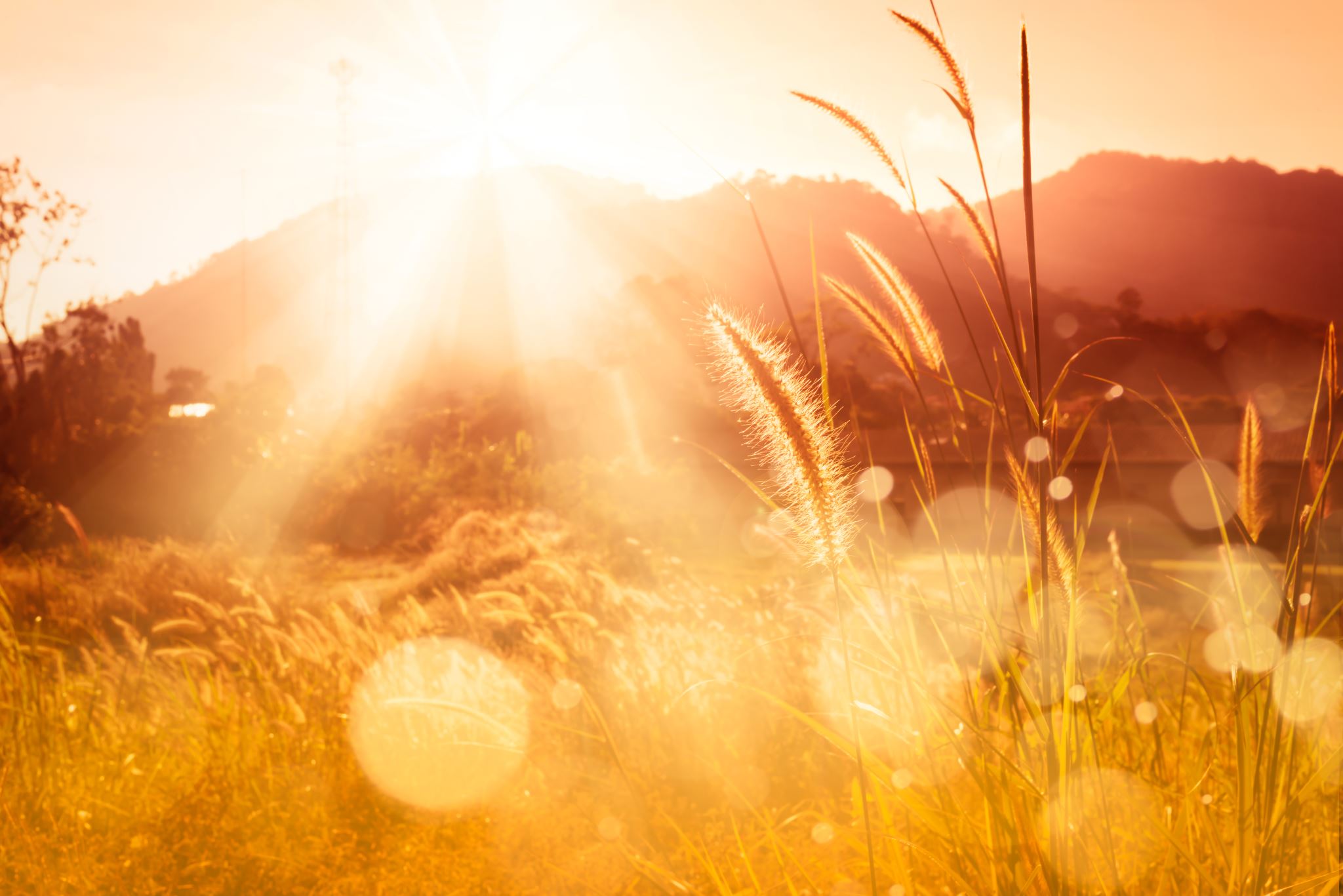 6. Eriytyneisyys ja rajojen kunnioittaminen
	- kunnioitetaan toisen tarvetta yksityisyyteen ja omaan aikaan
	- eroahdistus, omistushalu ja mustasukkaisuus eivät hallitse 	suhdetta
	- Luotetaan toisen kykyyn ratkoa omia ongelmiaan 
	- Ymmärretään ettei voi tietää toisen tunteita, toiveita tai 	ajatuksia 	paremmin kuin hän itse
	- kyky välttää aggressiivista kritiikkiä
	- ei yritetä dominoida ja hallita toista
Marjo Panttila Systeemiset Oy
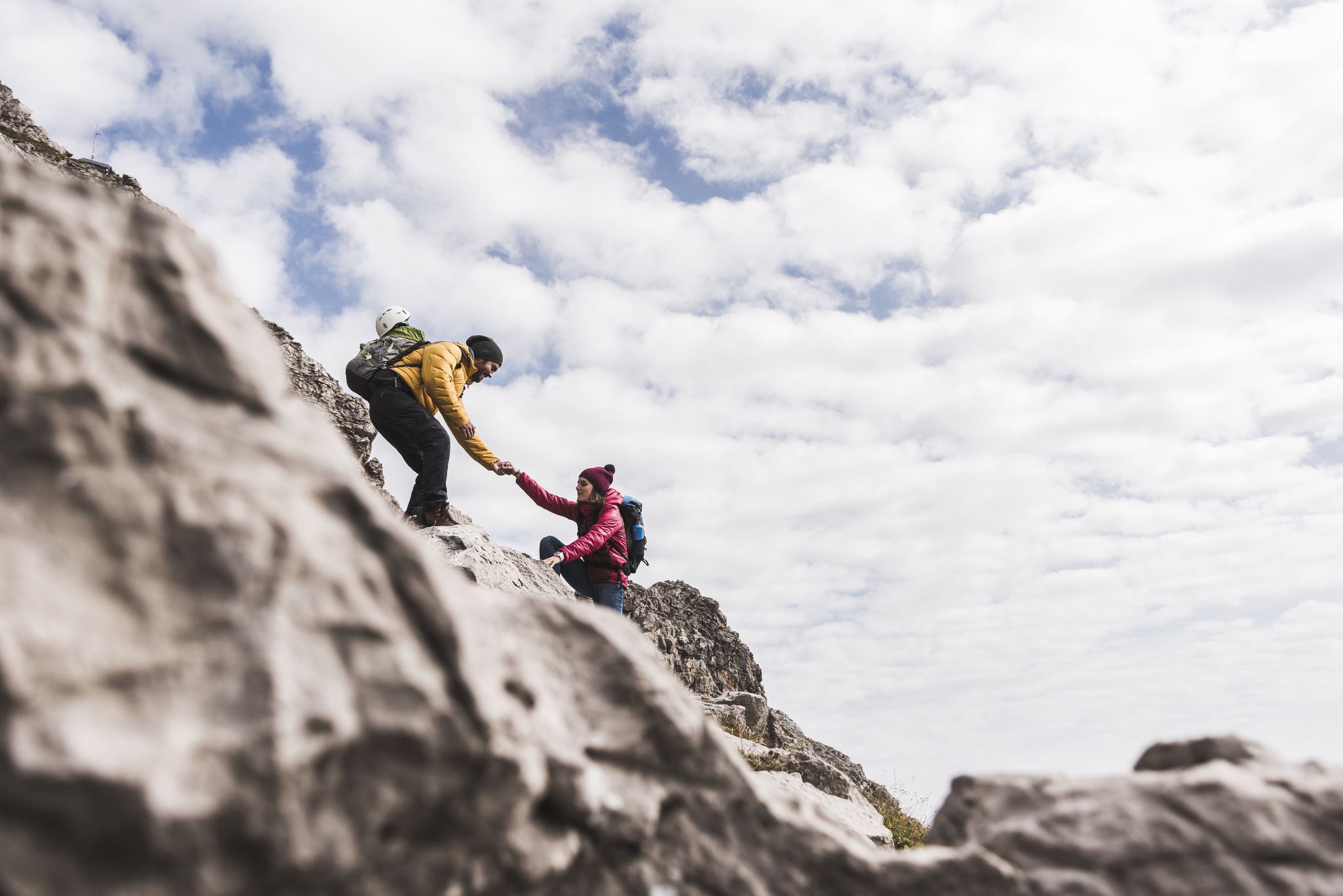 PARISUHTEEN ULOTTUVUUKSIA
Marjo Panttila Systeemiset Oy
TALOUDELLINEN, raha, valta, kumpi hallitsee varoja
EMOTIONAALINEN, viestintä, läheisyys, riippuvuus
VALLANKÄYTTÖ, kumppanuus – tasa-arvo
FYYSINEN VALTA, loukkaaminen, uhkaaminen,  väkivalta?
RAJOJEN LUOMINEN, kuka luo rajat, miten ja mihin rajat tehdään, suku, ystävät jne.
Marjo Panttila Systeemiset Oy
SEKSUAALISUUS, seksuaalinen läheisyys – seksuaalinen vallankäyttö
LASTEN KASVATUS, miten vastuu jakautuu, jaettu vanhemmuus
ARJEN TYÖNJAKO, kodinhoito, vapaa-ajanvietto, lomat ym.
Marjo Panttila Systeemiset Oy
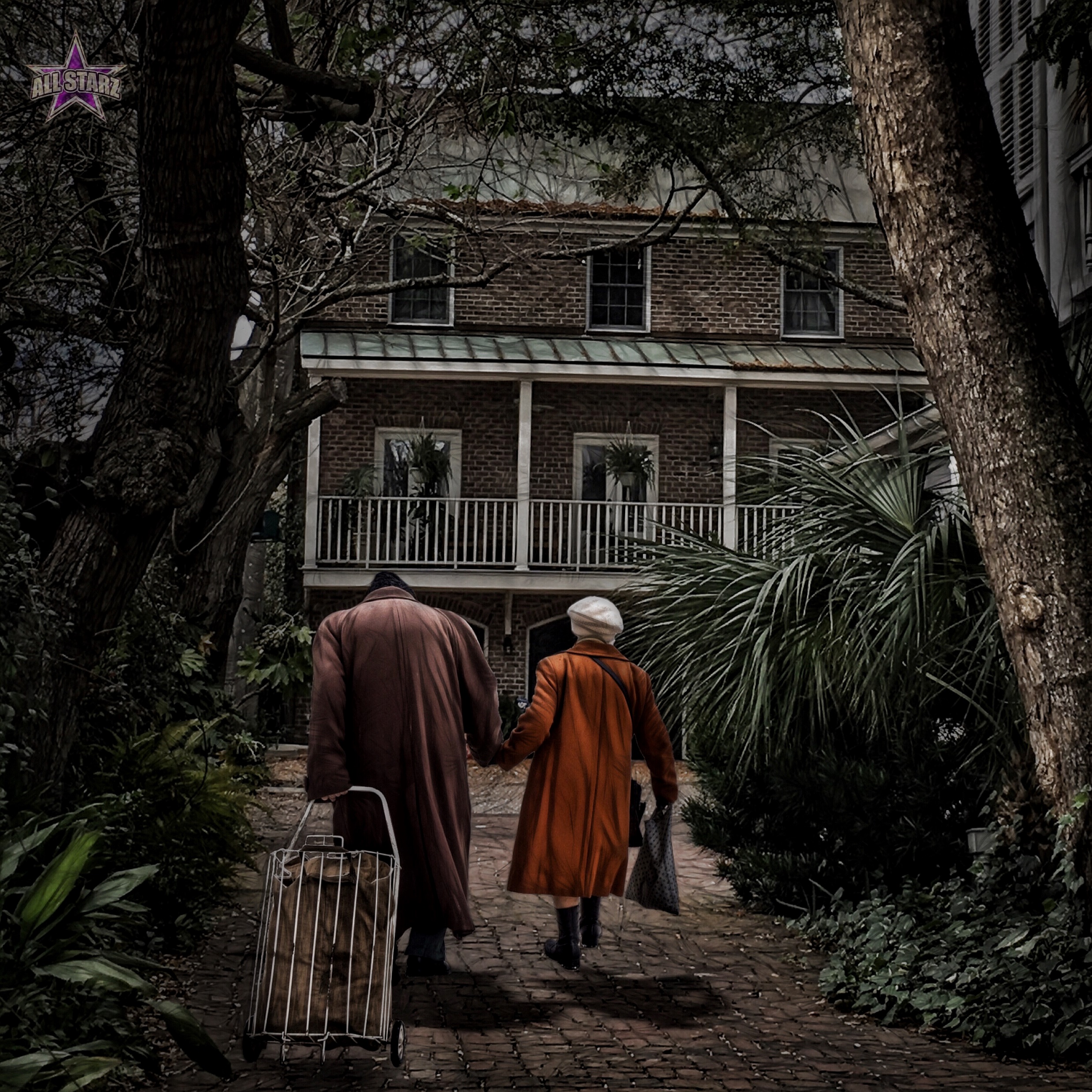 Tärkeitä teemoja PARIterapiassa
Marjo Panttila Systeemiset Oy
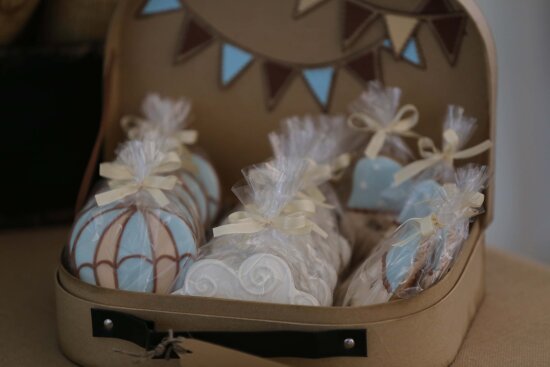 Miten parisuhteessa toistetaan tai korjataan aiemmissa suhteissa koettua tai keskenjääneitä prosesseja
Vanhemmuus
Kykeneekö pari kolmenkeskiseen suhteeseen, miten ulkopuolisuuden kokemuksia käsitellään (kilpailu, kateus, viha, mustasukkaisuus, yksinäisyys, pettymys)
Seksuaalisuus ja sukupuoli-identiteettikysymykset, tasa-arvokysymykset
Marjo Panttila Systeemiset Oy
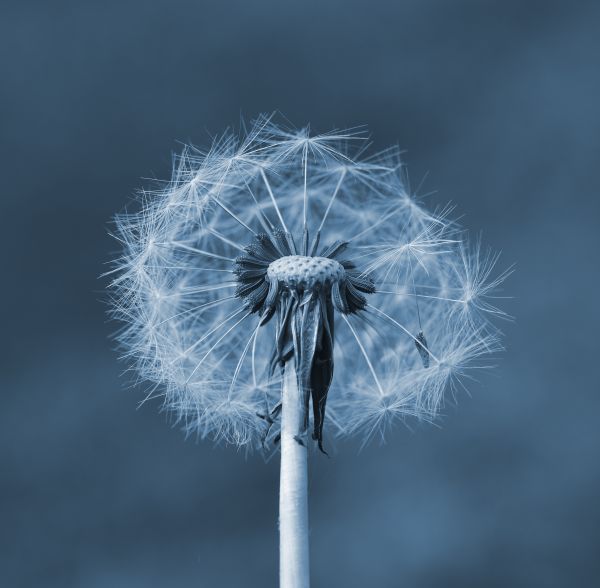 Parit eivät kykene kannattelemaan omia tai toisten tunteita
Elämän mittaan puolisot muuttuvat, muutoksiin sopeutuminen voi olla hankalaa
Pariterapiassa puolisot haluavat kolmannen osapuolen näkemystä ja apua suhteensa selvittämiseen
Jotkut haluavat tulla ennakoiden vaikeuksia – parisuhdetaitojen lisääntyminen
Perhe-elämän muutokset, esim. pikkulapsivaihe, lasten murrosikä, lasten kotoa pois muutto
Marjo Panttila Systeemiset Oy
PARITERAPIAAN TULON SYITÄ:
Marjo Panttila Systeemiset Oy
PARITERAPIASSA
Pariterapeuttina saa olla tekemisissä tämän mielenkiintoisen suhteen äärellä, josta vaihtelu ja variaatiot eivät koskaan lopu – kahta samanlaista parisuhdetta ei ole

Pariterapian avainkysymyksiä on miten puolisot ovat suhteessa toisiinsa kohdatessaan pettymyksiä ja ristiriitoja
Marjo Panttila Systeemiset Oy
PARITERAPIASSA
Paripsykoterapiassa luodaan parille turvallinen tila tutkia omia sisäistettyjä malleja olla suhteessa

Autetaan puolisoita huomaamaan miten itse suhteessa on ja miten sietää sitä, että toinen on toinen

Havainnoidaan ja autetaan paria vuorovaikutussuhteessa
Marjo Panttila Systeemiset Oy
PARITERAPIASSA
Luottamuksellisessa terapiasuhteessa parilla on mahdollisuus tutkia omaa menneisyyttään, vaikeita kokemuksiaan ja omaa 

Pari voi nähdä ja ymmärtää miten parisuhdehistoria ja oma perhehistoria voi vaikuttaa siihen miten on parisuhteessa ja havainnoida sitä miten nämä voivat olla yhteydessä parisuhderistiriitoihin
Marjo Panttila Systeemiset Oy
Sosiaalinen konstruktionismi pariterapiassa
PERUSOLETUS – Parisuhde luodaan päivittäisessä vuorovaikutuksessa, niin kielellisessä kuin ei-kielellisessäkin. Vuorovaikutus tuottavat toimijuutta, moraalia ja tunteita.

TERAPIA – Terapia luo uuden näyttämön, jossa on mahdollista luoda toisenlaista toimijuutta, moraalia, tunteita ja todellisuutta
Marjo Panttila Systeemiset Oy
TERAPIAN TAVOITE / HAASTE
Miten voimme terapiatilanteessa rakentaa sellaista vuorovaikutusta, että se tuottaa uutta, vaihtoehtoista toimijuutta, moraalia, tunteita, todellisuutta, yhteyttä ja vaihtoehtoja.
Terapeutin tulee olla aktiivinen toimija ja osallistuja keskusteluun ja vuorovaikutuksen rakentamiseen.
Terapeutti on mukana systeemissä ja auttaa luomaan uutta yhteyttä parin välille sekä ymmärtämään omaa osuuttaan yhteistyön rakentajana.
Marjo Panttila Systeemiset Oy
Yhteistyösuhde
Pariterapeuttinen yhteistyösuhteen luominen tärkeintä
Terapeutin aito kiinnostus ja aktiivisuus
Pariterapeutti kannattelee parisuhdetta, empatia, mentalisaatio ja arvostava asenne
Alussa huolellinen setting
Riittävän rauhallinen suhteenluomisen vaihe molempiin osapuoliin
Turvallisen, hyväksyvän, tasapuolisen, lämpimän ja kuuntelevan ilmapiirin synnyttäminen
Marjo Panttila Systeemiset Oy
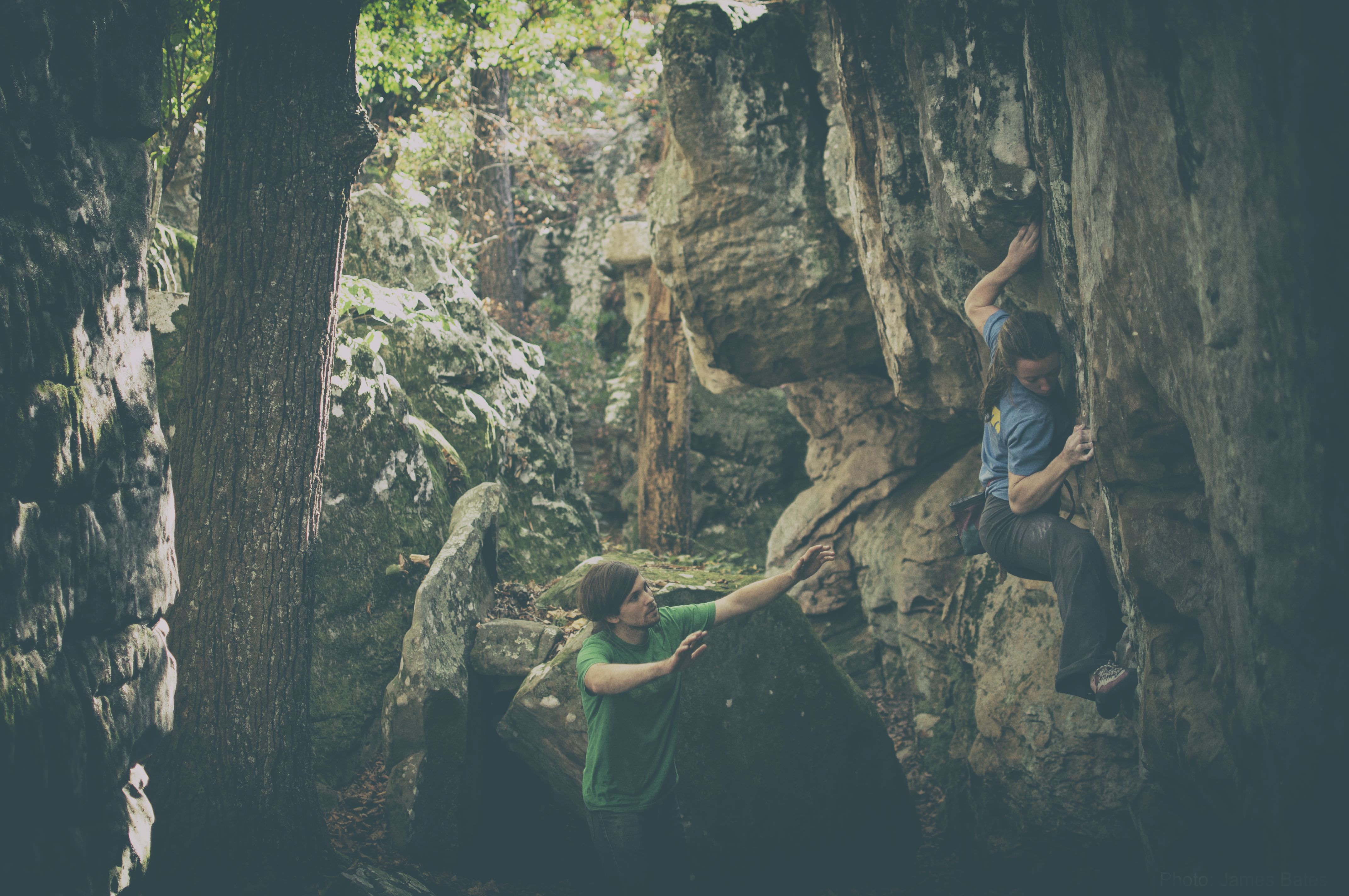 Terapiasopimus, tiheys, keston arviointi, tapaamisten tiheys ja kesto
Luodaan tavoitteet terapialle
Yhteistyösuhde, neutraalisuus
Psykologisen tilan luominen 
	. Ahdistuksen säilöminen 
	. Suhteen kannattelu
	. Reflektointi
	. Välittäminen, ymmärrys, lämpö
Marjo Panttila Systeemiset Oy
HYVÄ VUOROVAIKUTUS
Marjo Panttila Systeemiset Oy
PARITERAPEUTTI SUHTEESSA PARIIN
Marjo Panttila Systeemiset Oy
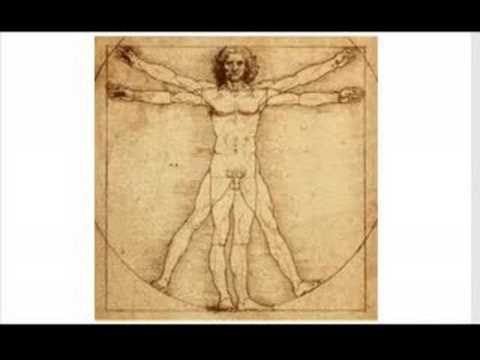 Yhteistyösuhde
Paripsykoterapia on vaativaa työtä. Ammattilaisen on kuitenkin oltava jatkuvassa, elävässä suhteessa itseensä ja kehitettävä ammattitaitoaan.

Jokainen pari vaikuttaa myös terapeuttiin – pitää olla tietoinen ja kiinnostunut siitä, miten kukin pari vaikuttaa itseen, mitkä kysymykset ovat haastavia.

Pariterapiassa ollaan jatkuvasti kolmiosuhteessa ja terapeutin on hyvä säilyttää aina suhde parin suhteeseen.
Marjo Panttila Systeemiset Oy
Tämä kuva, tekijä Tuntematon tekijä, käyttöoikeus: CC BY-SA
Ymmärrys, arvaus, ennakkoluulo

Hyödylliset hypoteesit nostavat esille näkökulmia asioiden välisistä mahdollisista palautekehistä ja vuorovaikutuksesta ja välttävät syyllistämistä tai yhden yksiselitteisen selityksen etsimistä.

Hypoteesit voi nähdä haastattelijan toimintaa ohjaavina johtolankoina, jotka suojaavat kaaokselta, jota perheen kanssa keskusteltaessa syntyvä informaatiovirta tarjoaa. Ne pitävät työntekijän keskustelullista aktiivisuutta suunnassa ja auttavat istuntoa muodostumaan jäsentäväksi kokemukseksi
Hypoteesit
Marjo Panttila Systeemiset Oy
Liittyy vuorovaikutukseen, ihmisten välisiin suhteisiin
 Rakentava, ajattelee, että ihmisellä on hyvä tarkoitus
Avaa mahdollisuuksia
Ohjaa työskentelyä
On muuttuva ja tarkentuva – ei ole totuus
Hyvä hypoteesi
Marjo Panttila Systeemiset Oy
Hypoteesit voi nähdä haastattelijan toimintaa ohjaavina johtolankoina, jotka suojaavat kaaokselta, jota perheen kanssa keskusteltaessa syntyvä informaatiovirta tarjoaa. Ne pitävät työntekijän keskustelullista aktiivisuutta suunnassa ja auttavat istuntoa muodostumaan jäsentäväksi koke

Kaikista sokeimpia olemme yleensä niille hypoteeseille jotka tulevat omista perheistämme esimerkiksi ”vanhempia pitää aina kunnioittaa, riitely on aina pahasta…” ”Kaikki miehet/naiset ovat aina…”
Marjo Panttila Systeemiset Oy
Peter Rober näkee liian valmiit hypoteesit hankalina siksi, että ne saattavat naulita terapeutin mielen itseensä, terapeutti kadottaa kyvyn kuulla uutta.

Välillä toimimme omien hypoteesiemme ohjaamana, välillä koetamme kuulla uusia näkökulmia.

Tärkeää huomata, tutkia ja luopua omista hypoteeseista tai omista totuuksista.

Reflektoi
Marjo Panttila Systeemiset Oy
Näkökulmia, tulokulmia ja kokemuksia siitä, miten asiat ovat ihmisten välissä.

Mitä tapahtuu ihmisten välillä
Systeemit, systeemisyys
Marjo Panttila Systeemiset Oy
Ihmiset reagoivat toisiinsa

Peilaaminen, synkronia

Ei kielellinen sovittamisen tarve

Vastavuoroisuus
Systeemit syntyvät
Marjo Panttila Systeemiset Oy
ALOITUS ON ERITTÄIN TÄRKEÄ – OLE HEREILLÄ JA AVOIN!

Ensimmäisten keskustelun minuuttien aikana esimerkiksi esittäytyessä ja joskus jopa ensimmäisen yhteydenoton aikana asiakkaat ottavat usein esille jonkin teeman, joka on heidän ymmärtämisensä kannalta aivan ensiarvoisen tärkeä. Näiden avausten kuuntelemiselle kannattaa herkistyä ja niille kannattaa antaa tilaa tulla esille.

Kaikkien on tärkeä tulla aluksi kuulluksi ja saada äänensä auki
Haastattelu
Marjo Panttila Systeemiset Oy
Sirkulaarisuus haastattelun yhteydessä tarkoittaa haastattelijan kykyä ohjata haastattelua saamansa palautteen mukaan (sirkulaarisesti eli kehämäisesti)

Kysymyksiä, jotka on suunnattu ihmisten välisiin suhteisiin, vuorovaikutuksellisten ilmiöiden esiintymisen aste-eroihin, eri ajankohtien välisiin eroihin sekä hypoteettisten ja tulevaisuuteen sijoitettuihin vaihtoehtoisten asiantiloihin liittyen
Sirkulaarisuus
Marjo Panttila Systeemiset Oy
Erot
Erot ovat informaatiota

Sirkulaarinen haastattelu keskittyy erojen etsimiseen toivottomissakin tilanteissa.

Työntekijän on kysymysten avulla mahdollista löytää toivoa ja liikettä toivottomuuden ja pysähtyneisyyden keskelle.

Perheellä on omia omintakeisia uskomuksiaan ja sääntöjään, joita perheenjäsenet eivät itse huomaa, ne on ehkä mahdollista huomata vasta terapeutin erilaisuutta vasten.
Marjo Panttila Systeemiset Oy
Kysymykset
SUHTEITA TUTKIVAT KYSYMYKSET:

Miten läheiseksi – etäiseksi koet toisenne juuri nyt? Onko joskus ollut toisin – milloin?
Mikä silloin oli toisin?

Kuka voisi ymmärtää sinua parhaiten? Kuka voisi ymmärtää puolisoasi parahiten?

Kenen kanssa olet keskustellut tästä, kenen muun kanssa voisi keskustella
Marjo Panttila Systeemiset Oy
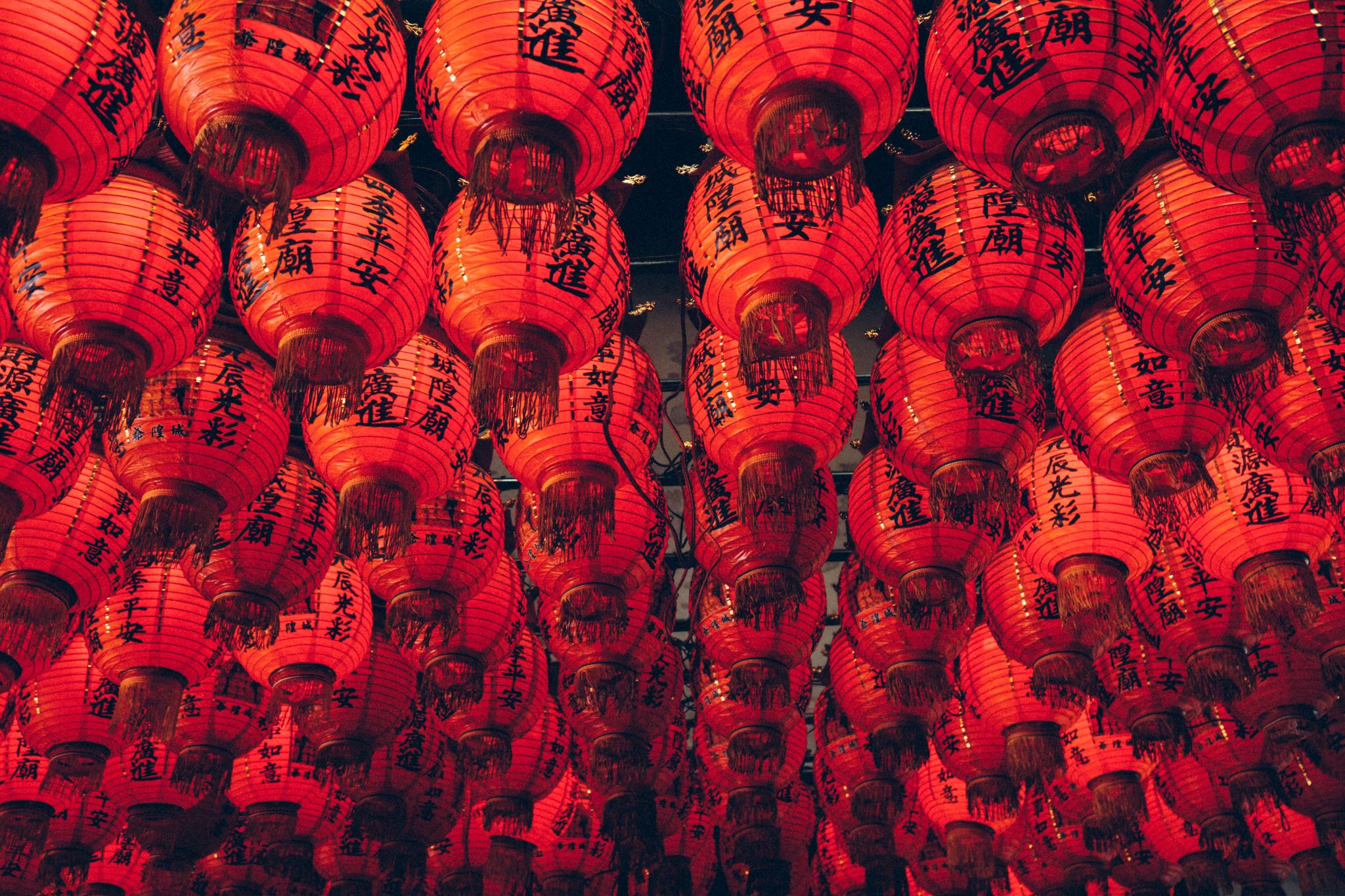 TULEVAISUUSKYSYMYKSET:

Tulevaisuuskysymykset ovat erityisen hyödyllisiä irrottaessaan meidät nykyhetkestä ja juuttumistamme. Ne voivat avata uusia näkökulmia erityisesti silloin kun tulevaisuus vaikuttaa näköalattomana. Ne voivat myös paljastaa uusia näkökulmia nykyisyydestä: Miksi on niin vaikeaa ajatella, että Pekka alkaisi seurustella? Spekulatiivisilla tulevaisuuskysymyksillä voidaan tuoda perheelle mietittäväksi yllättäviä tulevaisuuden mahdollisuuksia tai ehdotuksia, mutta ennen kaikkea ne voivat herättää haastateltavissa ajatuksen tulevaisuuden erilaisuudesta ja muutoksen mahdollisuudet
Marjo Panttila Systeemiset Oy
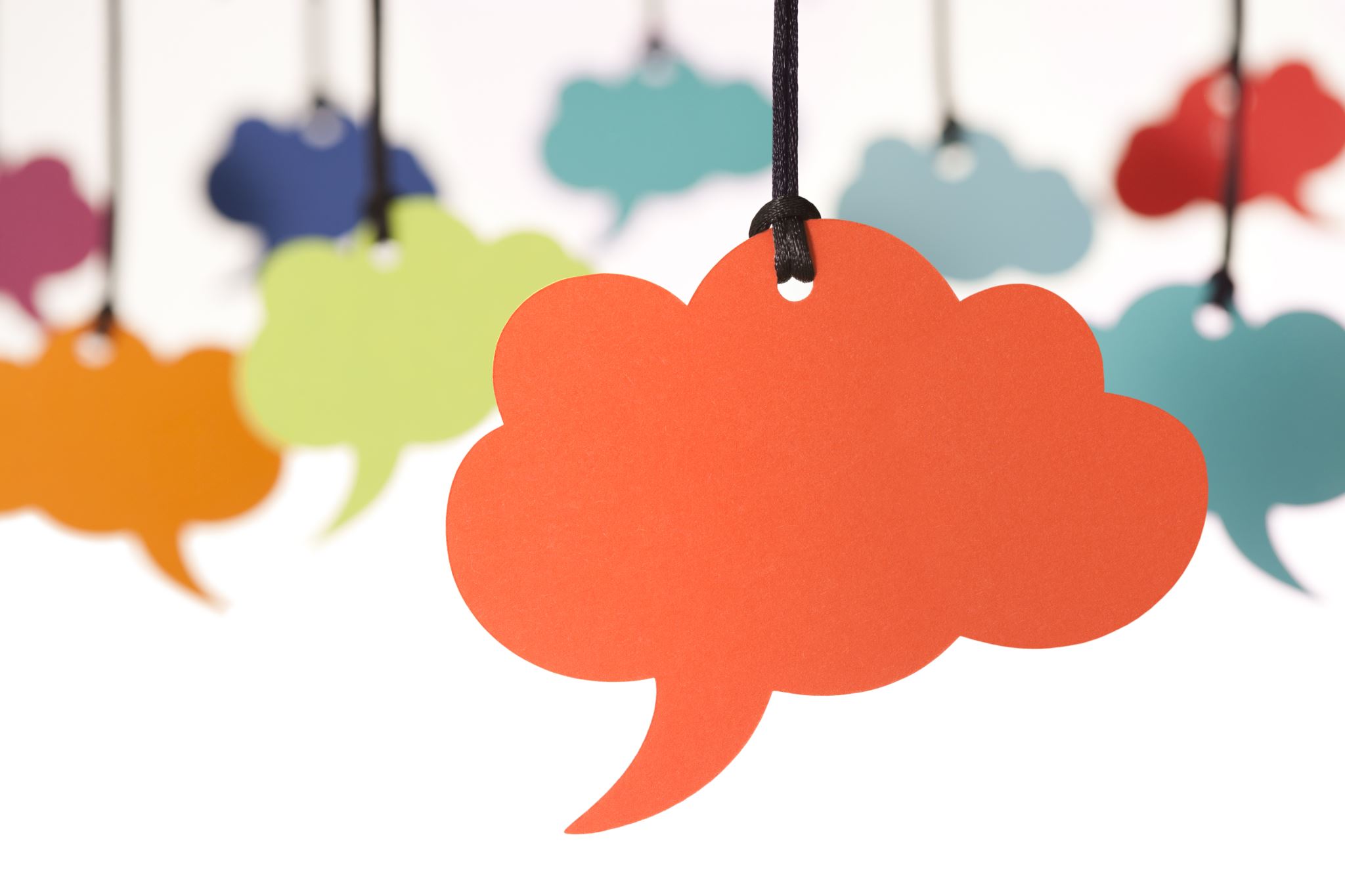 KERTOMISTA TUKEVAT KYSYMYKSET:

”kerro lisää”, ”voisitko kertoa tarkemmin..?”, ”Tämä on minulle vierasta, voisitko selittää enemmän..?”, puhujan sanojen toistaminen kysyvällä painotuksella jne
Jim Wilson puhuu värittävistä kysymyksistä, joilla jotakin muistoa koetetaan saada elävämmäksi esimerkiksi: muistatko hajuja, millainen valaistus oli jne.
Marjo Panttila Systeemiset Oy
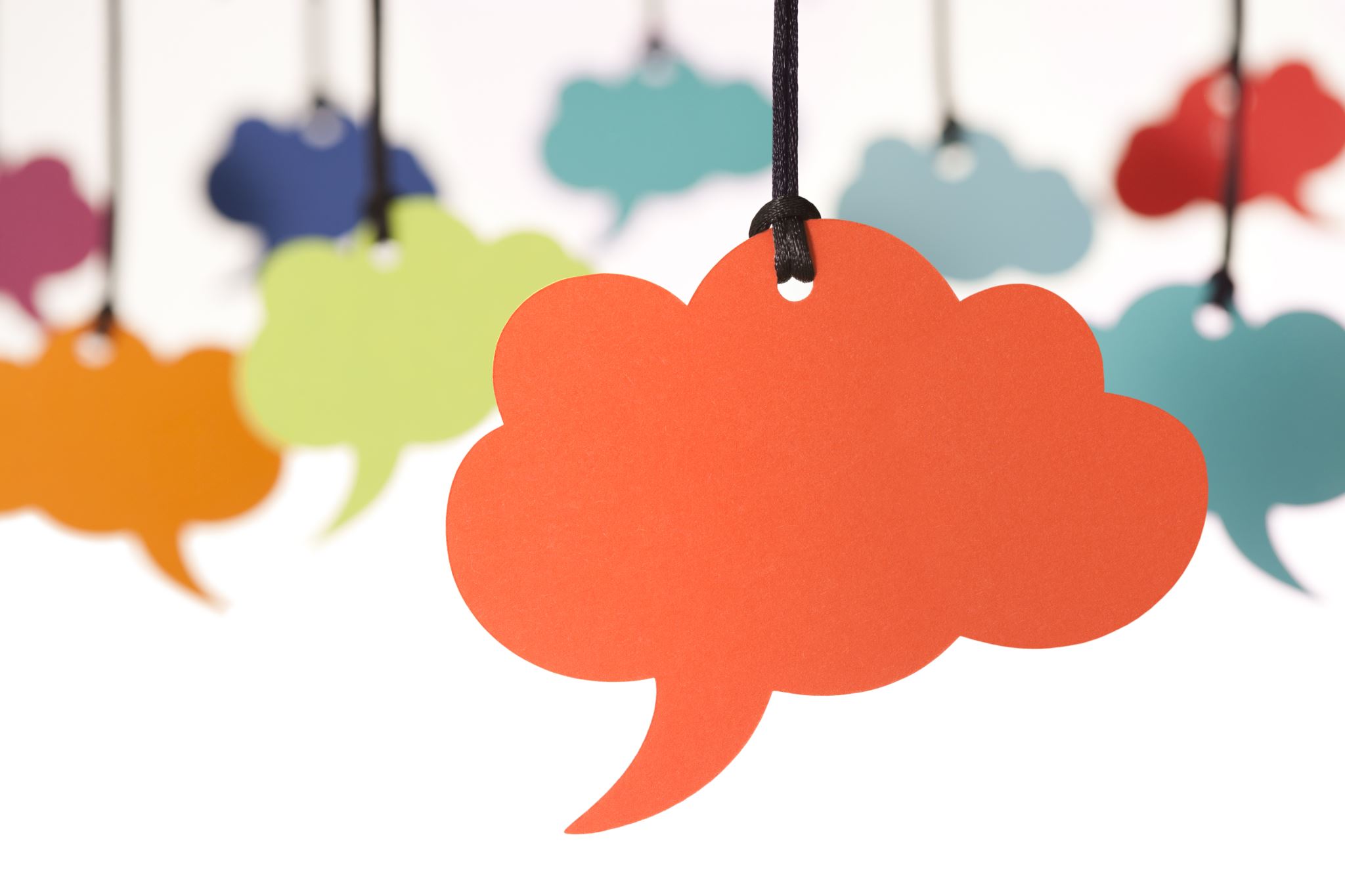 Avoimet kysymykset
”Miltä tuntuu?”
 ”Millainen kokemus riitanne oli sinulle?” tai 
”Mitä ajattelet puolisosi alkoholin käytöstä?” antavat vastaajalle paljon vapautta määritellä vastaustaan. Ehkä juuri siitä syystä niitä on totuttu pitämään hyvinä kysymyksinä erilaisissa hoidollisissa keskusteluissa. Ne ovatkin erityisen hyviä keskustelujen alkupuolella, ne auttavat meitä kuulemaan sitä, mikä on asiakkaille tärkeää, miten he ymmärtävät maailmaa jne. Joskus asiakkaat tarvitsevat vain tilaisuuden puhua, silloin tällaiset kysymykset ovat myös sopivia. Jos keskustelu etenee monipuolisesti pelkillä avoimilla kysymyksillä, ei olekaan suurta tarvetta laajentaa kysymysrepertuaaria
Marjo Panttila Systeemiset Oy
Joskus avoimet kysymykset eivät kuitenkaan toimi. Asiakas voi olla niin ahdistunut, ettei hän pysty muotoilemaan vastauksia. Keskustelun aihe voi olla niin vaikea tai arkaluontoinen, ettei keskustelu etene avoimilla kysymyksillä.

Suljetuilla kysymyksillä tarkoitamme kysymyksiä, joihin voi vastata vain kyllä tai ei. Esimerkkejä suljetuista kysymyksistä: ”Onko sinulla kuumetta?”, ” Oliko sinulla lapsena seksuaalisia kokemuksia aikuisten kanssa?”, ” Onko alkoholin käyttö sinulle ongelma?”, ” Juotko nyt enemmän kuin viisi vuotta sitten?”, ”Onko seksielämänne sinulle tyydyttävää?”

Suljetut kysymykset ovat käyttökelpoisia myös vastausten tarkentamisessa. Esimerkiksi: ”Ymmärsinkö oikein, kun tulkitsin sinun haluavan...?”
Suljetut kysymykset
Marjo Panttila Systeemiset Oy
Nämä kysymykset sisältävät valmiita vastausvaihtoehtoja. Esimerkiksi ”Haluaisitko viettää enemmän vai vähemmän aikaa vanhempiesi kanssa?”, ”Tulkitsetko tämän vihaksi vai turhautumiseksi?”, ”Huolehtiiko vaimosi juomisestasi liikaa vai liian vähän?” Nämä ovat hieman suljettujen kysymysten kaltaisia siinä mielessä, että niihin voi olla helpompi vastata kuin avoimiin kysymyksiin. 
Erityinen käyttötapa näillä kysymyksillä liittyy mahdollisuuteen tarjota kysymyksellä uusia ajatuksia (esimerkiksi käyttäytymisen tulkinnoista). Esimerkiksi: ”Näetkö tämän uhmakkuutena vai välittämisenä?”
Vaihtoehtokysymykset
Marjo Panttila Systeemiset Oy
Ammatti-identiteetti
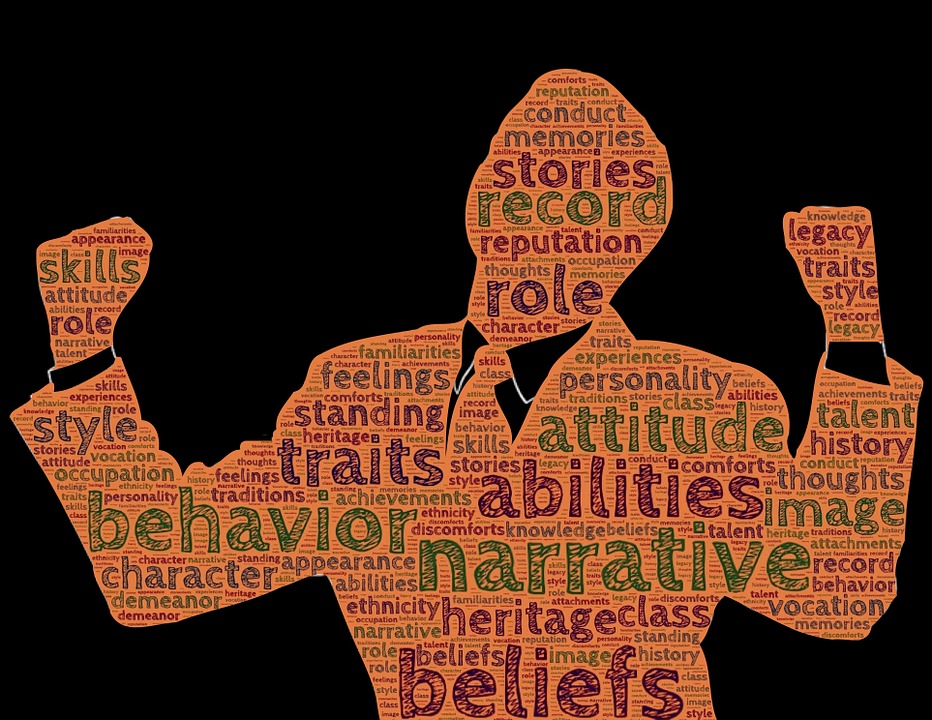 Se on se osa tai ne puolet ihmisen persoonasta, joka on sidottu eli investoitu tietoisesti ja tarkoituksellisesti kyseisen tehtävän palvelukseen.

Leila Keski-Luopa
Marjo Panttila Systeemiset Oy
Ammatti-identiteetti
Kehittyy uran aikana, ei ole pysyvä olotila. Oman elämän muutokset ja ammatilliset kiinnostuksen kohteet muuttavat sitä.

On pitkä, aikaa ja vaivaa vievä prosessi.

Uuden koulutuksen myötä  tulee lisää materiaalia ammatillisen osaamisen lisäksi ammatti-identiteettiin.

Tässä koulutuksessa tutkimme myös sitä mitä merkityksiä ja puolia paripsykoterapeutin koulutus sinulle merkitsee.
Marjo Panttila Systeemiset Oy
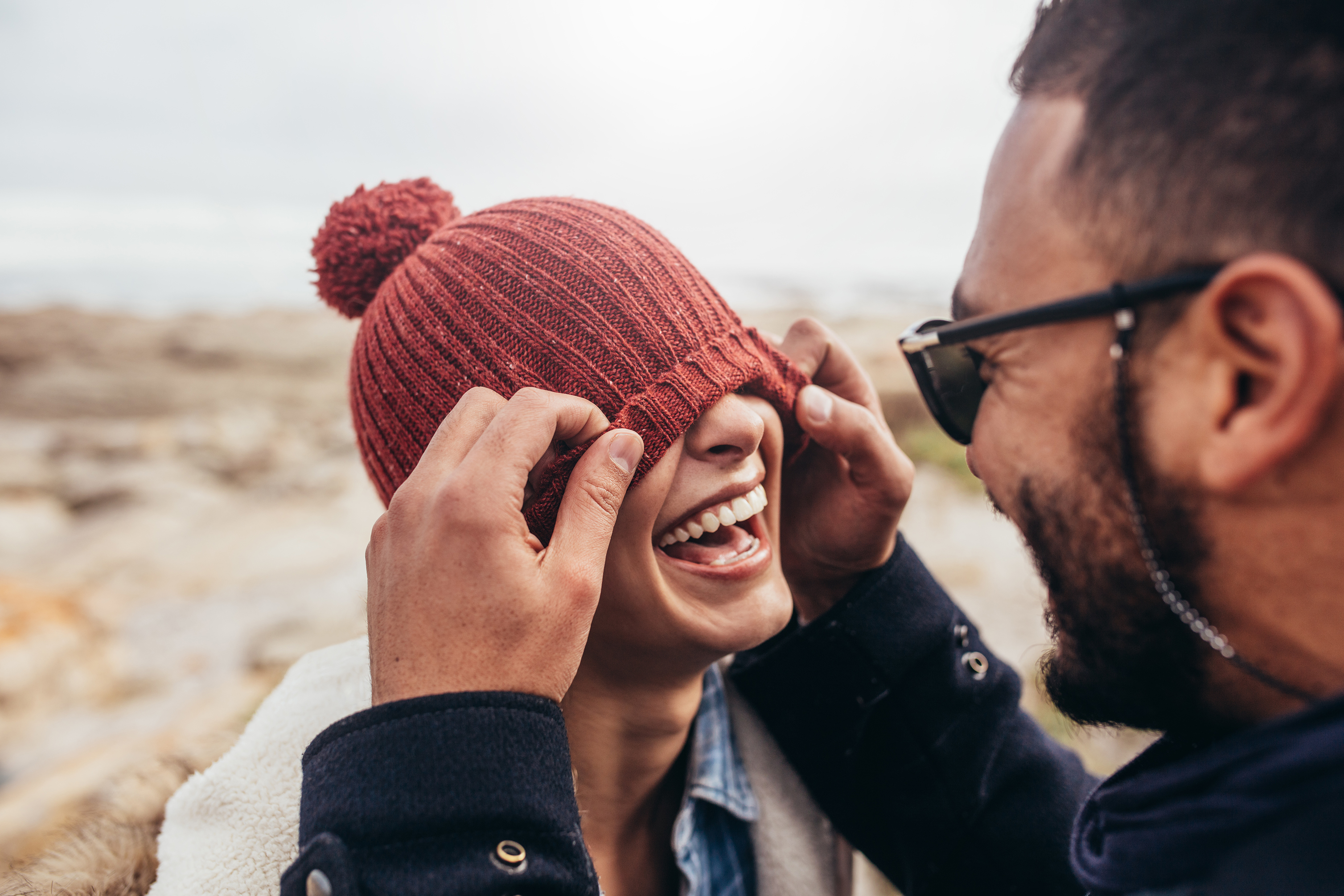 Älkää unohtako toisianneÄlkää unohtako toisianne
Kun äänenne sortuvat useista kohdistaLöytäkää korjattavaaPeriksi antava säilyttää kasvonsaPalkinnot kun jaetaan
Jos aamua seuraava hetki on iltaNiin tuhlaatte vuosiaOppikaa toisenne valoisaan aikaanJa oppikaa pimeys myös

Samuli Putro
Marjo Panttila Systeemiset Oy
Lähteet
Jaakko Seikkula, luento relationaalinen mieli 2019
Yhteys,  psykoanalyyttisen ajattelun ytimessä, Prometheus kustannus Oy, 2021
Parisuhde kolmantena, Therapeia säätiö 2019
Marjo Panttila Systeemiset Oy
Systeemiset Oy Marjo Panttila
KIITOS!Marjo PanttilaPerhe- ja pariterapian kouluttajpsykoterapeuttiPsykiatrinen sairaanhoitajaTyönohjaajaElämänihmettelijä
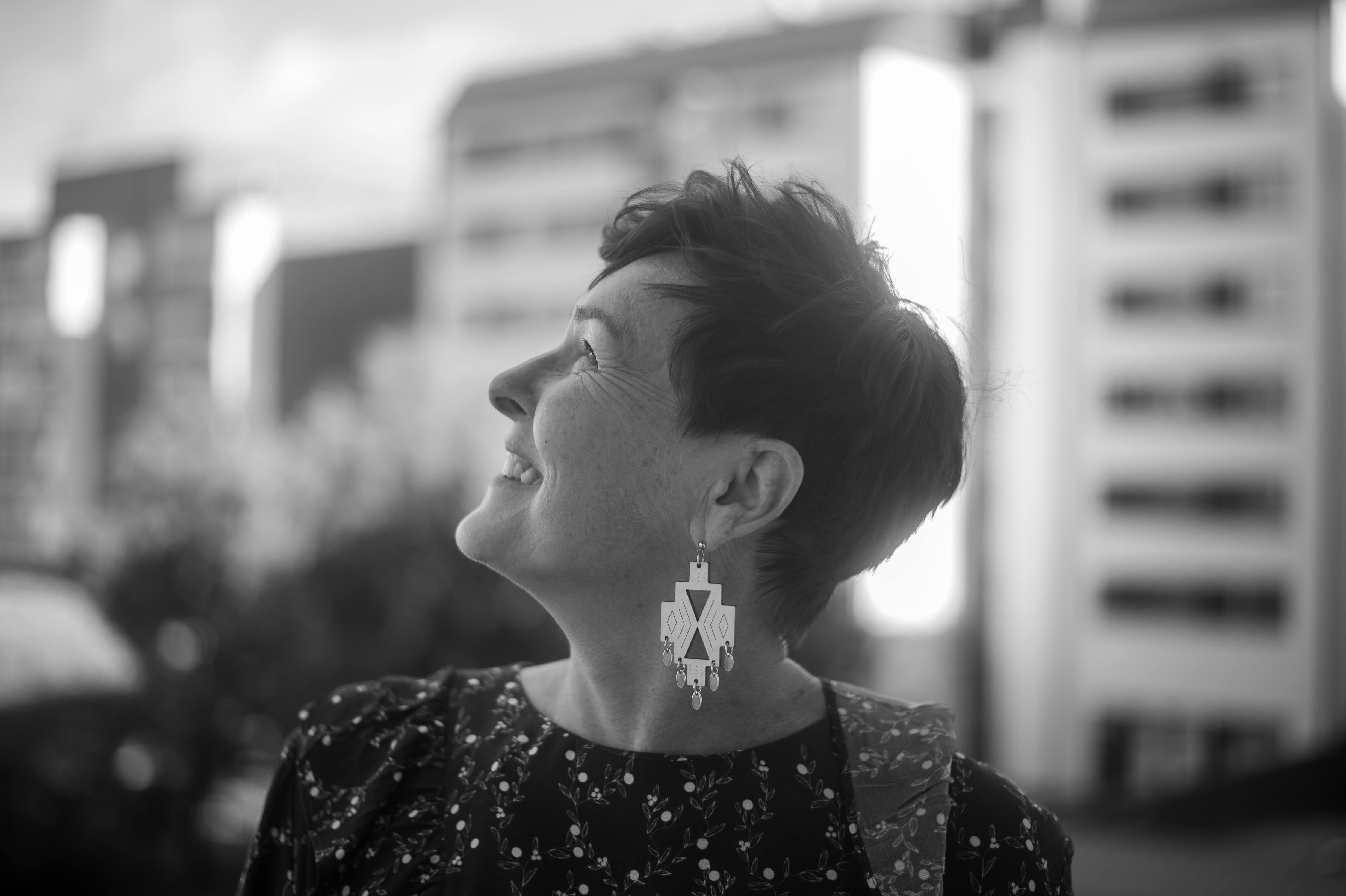